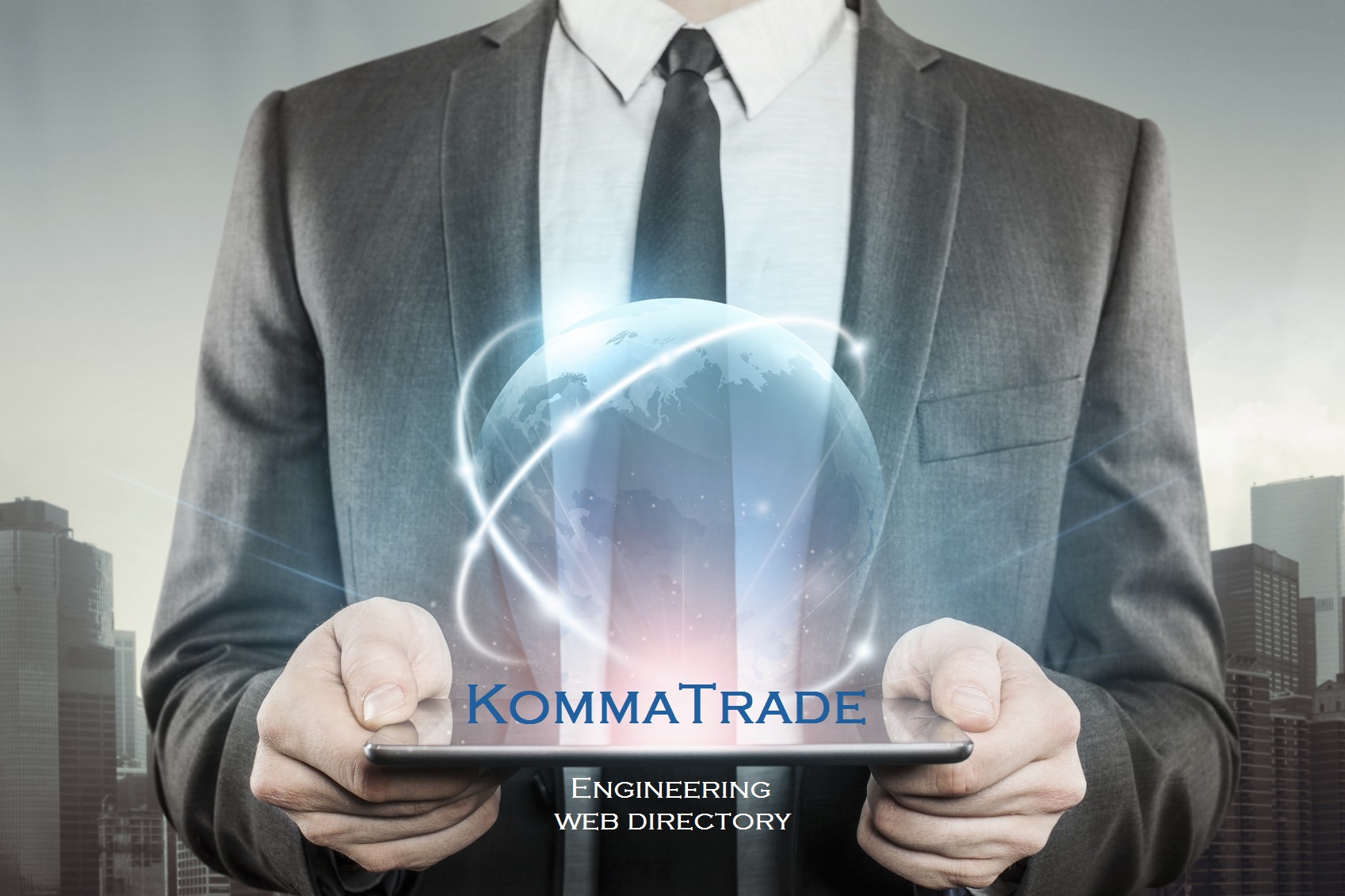 For potential buyers we offer
Unique B2B platform for mechanical engineering
Permanent continuous approachable
Free to visit and requires no login nor password
Covering many sectors:

 	 - Process equipment and components
  	 - Drives and transmissions
 	 - Hydraulics and pneumatics
  	 - Pumps and rotating machines
  	 - Tools, tooling and dies
 	 - Castings and forgings
  	 - Metalworking and machinery
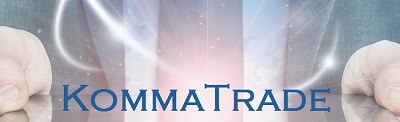 For potential buyers we present
All verified companies with good quality control
From many parts of the world
Mostly from emerging markets
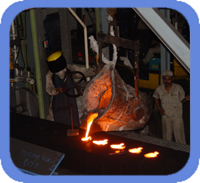 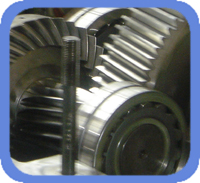 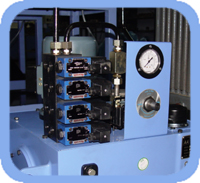 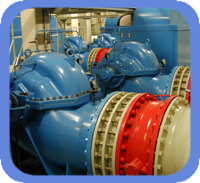 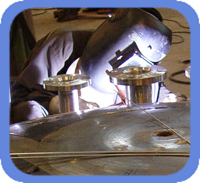 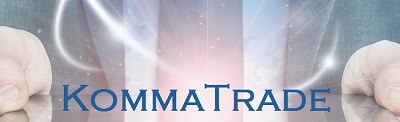 The KommaTrade team
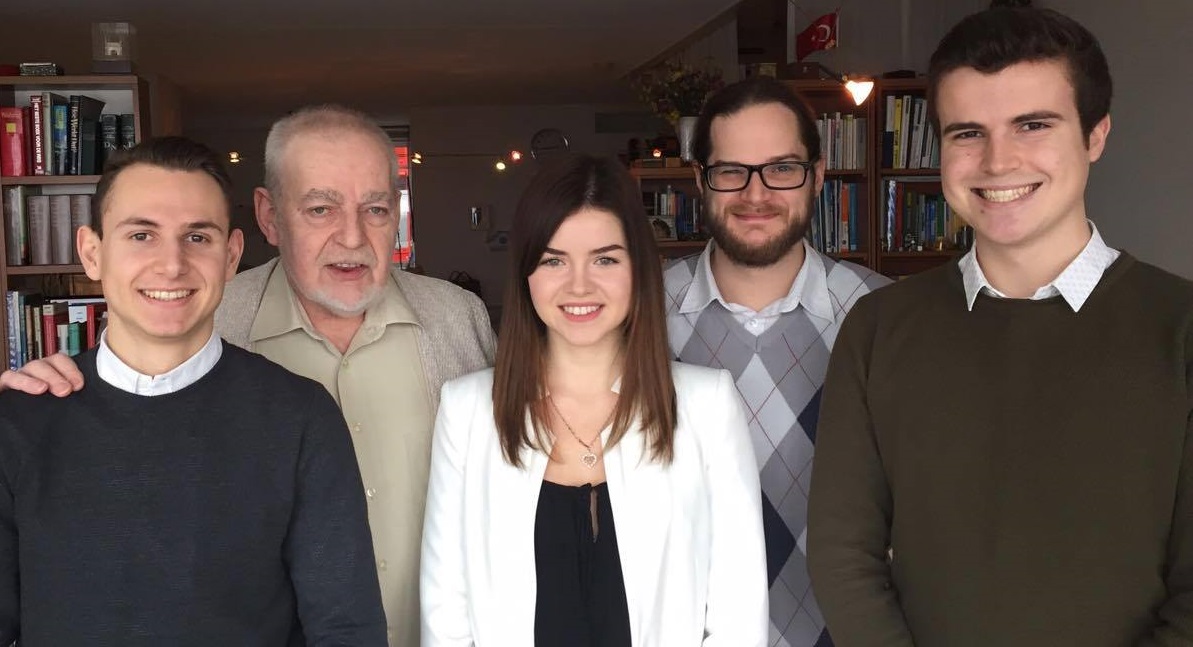 Our team of specialists heading different sections, multi-lingual and multi-functional
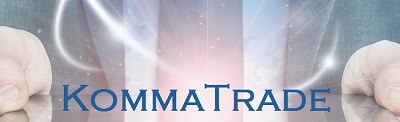 The KommaTrade team
We form a dedicated team of:

 	 - Experienced engineers
	 - Global marketers
  	 - Knowledgeable IT specialists
 	 - Experienced researchers
 	 - Digital experts
	All under one roof
                - Supported by our agents
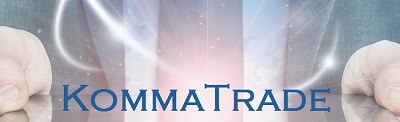 KommaTrade worldwide
We have built a worldwide network with qualified engineers, all trained by us. 
These agents are motivated to assist you with your sourcing and sales requirements. 

Our international community was gradually build by visiting producers in countries like:

India 

Philippines

Peru
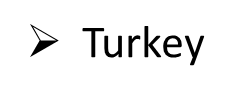 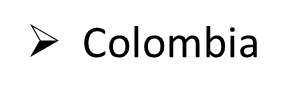 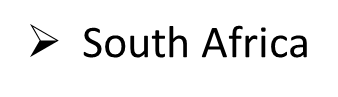 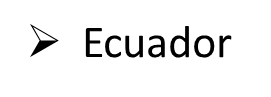 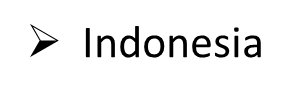 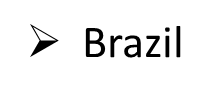 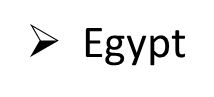 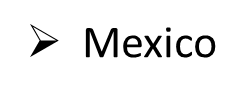 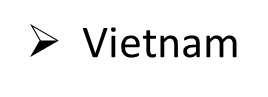 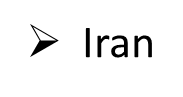 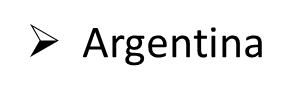 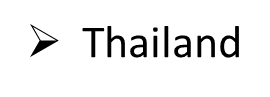 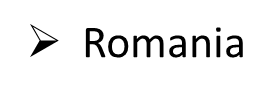 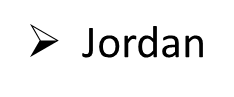 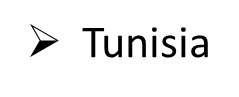 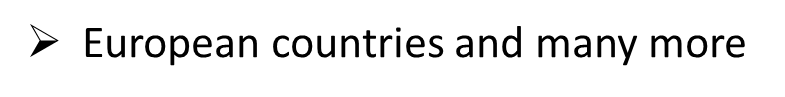 KommaTrade worldwide agents
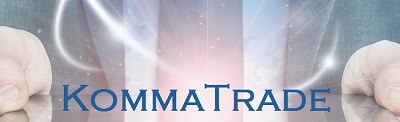 Expertise in export and sourcing
We cover the entire field of mechanical engineering
Presenting verified manufacturers on our KommaTrade portal


Products:   Castings, forgings and machining 
                    CNC machining and assemblies
	      All kind of pumps for water, oil and chemicals
	      Gear transmissions and electric drives
                    Hydraulic cylinders and pneumatic components
                    Tools, tooling and dies
                    Pressure and heat transfer equipment
                    Pipes, tubes, couplings and fittings
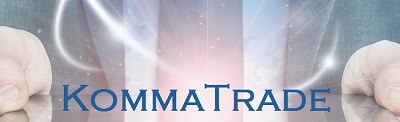 KommaTrade platform activities
We support the KommaTraders on our permanent exhibition with:
 	  
                 - individual presentations to buyers
	  - promotion in our social media
  	  - export marketing research
	  - export training through Master Classes
 	  - export advice and support 
 	  - partner and acquisition activities
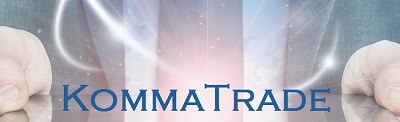 Services of KommaNet
KommaNet is a sister company of KommaTrade. We perform some of the specialised services 
for KommaTrade, such as:


Export training for our exhibiting clients 
Search for bussiness alliances 
Search for cooperation partners
Advice on international collaborations
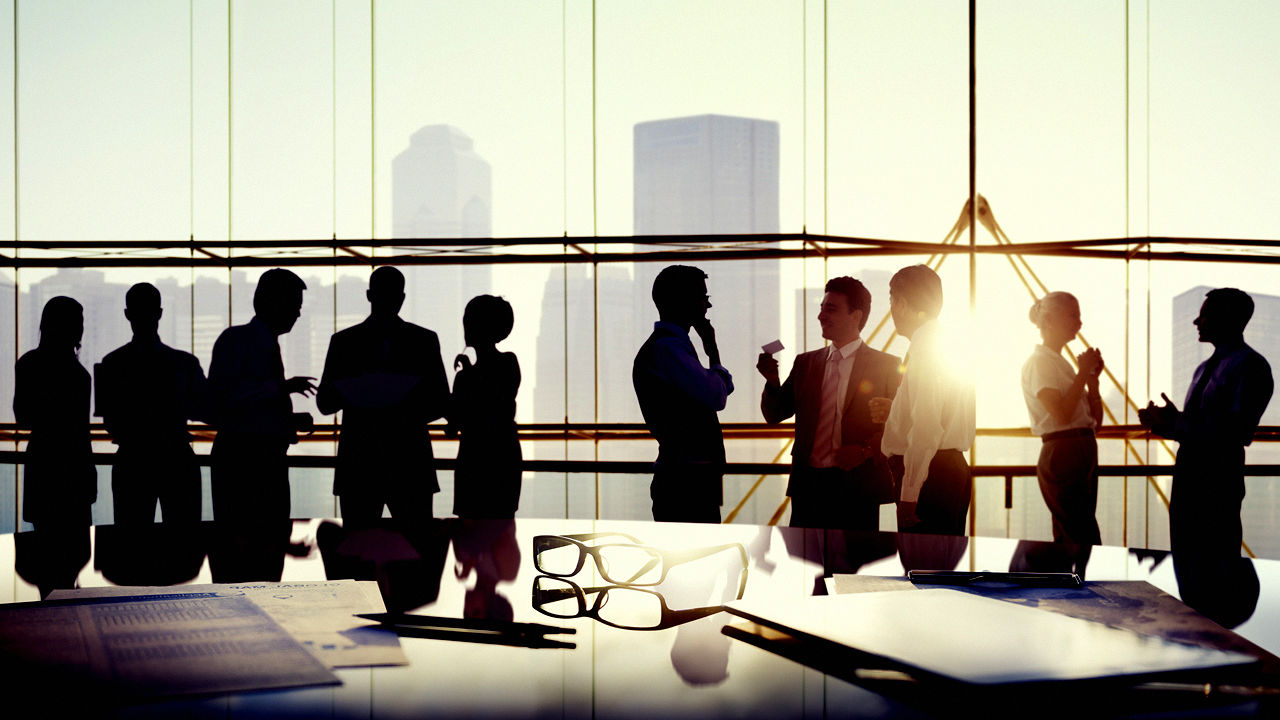 Finding business alliances
For our premium KommaTrade members we perform professional 
international partner searches:

Mergers                     : buying or selling
Acquisitions              : take overs and buy-outs
Joint-ventures          : close co-operations 
Other projects          : on the basis of exclusive mandates
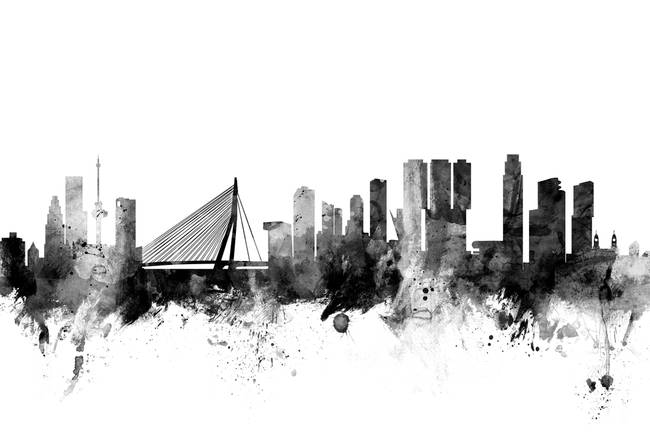 For exhibitors
We build your profile on our permanent internet company exhibition with:

	- Your logo + description + website 
	- Contact details for communications
	- Representative portrait photo 
	- Product photographs + pictures 
	- Brochures to be uploaded   
              - Uploaded videos
	- Highlights and reviews
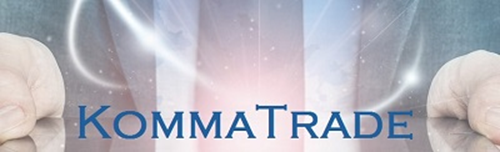 For exhibitors
They can choose from the following subscriptions:

BASIC, simple listing in our web directory
PLUS, regular promotions in our communities
PREMIUM, frequent promotions, also with selective presentations
PREMIUM PLUS, all the above plus alliance searches 

Depending on client’s choice we perform additional personalized services
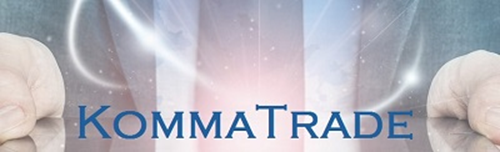 Associate with us
You have a chance to become a    "KommaTrader"
Through our website www.kommatrade.com you can easily join this exclusive community
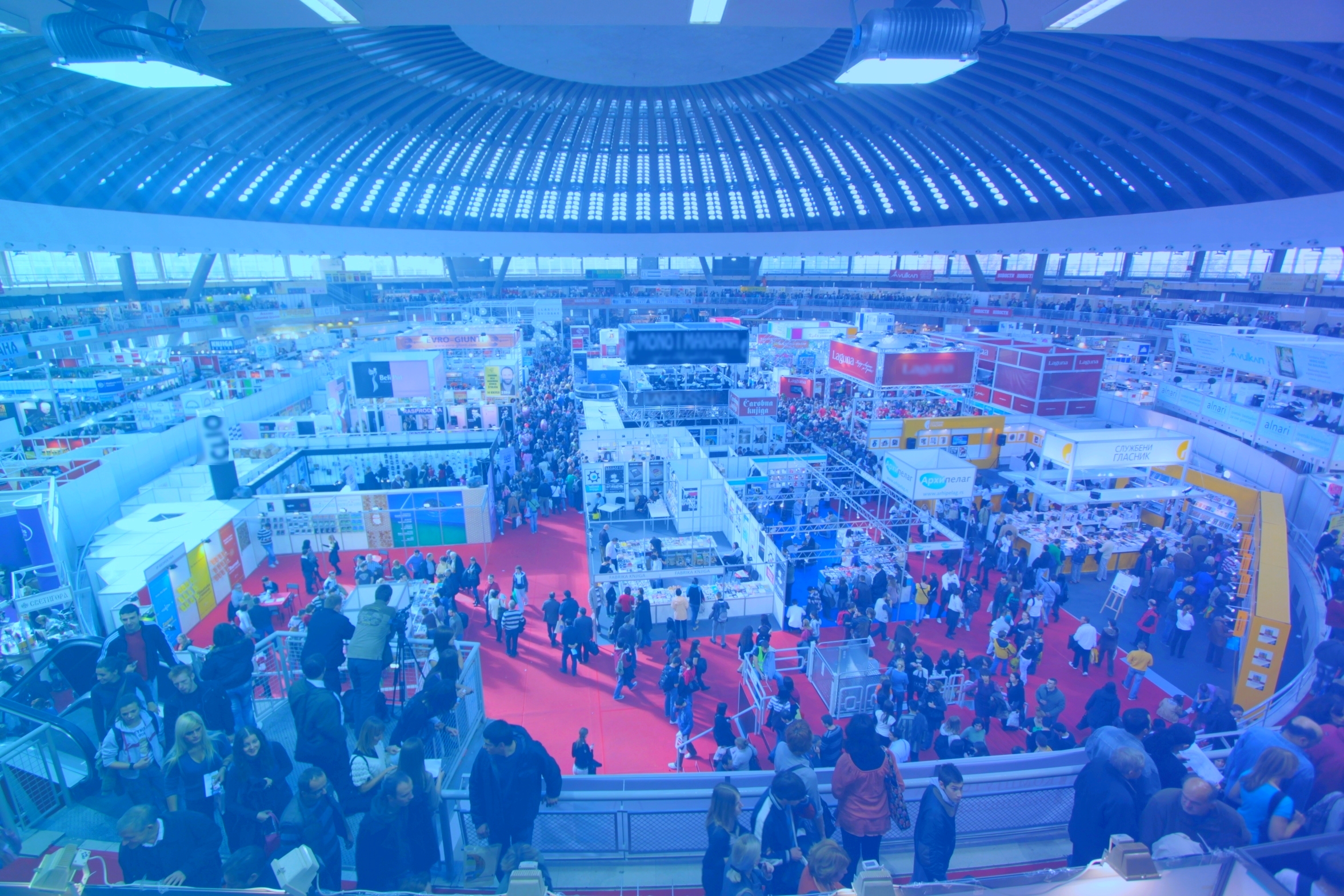 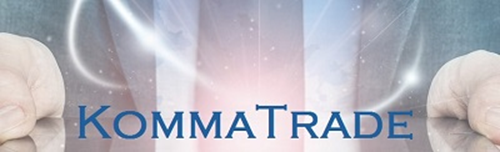 Building a community
We have built several communities of interesting people in mechanical engineering

Buyers and purchasers
Company owners
CEOs of big companies
Consultants and advisors
Associations and clusters

And the expansion of these communities is continuing
Benefits to Join us as a KommaTrader
Part of a growing and appreciated platform
Regular presentations to selected potentials
Access to professional information and advice
Knowledgeable experienced people at your side
Part of an advanced engineering/marketing combination
Worldwide coverage
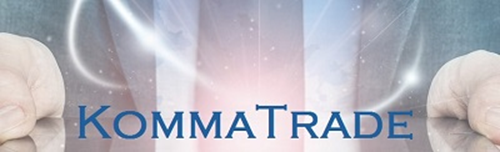 Thank you
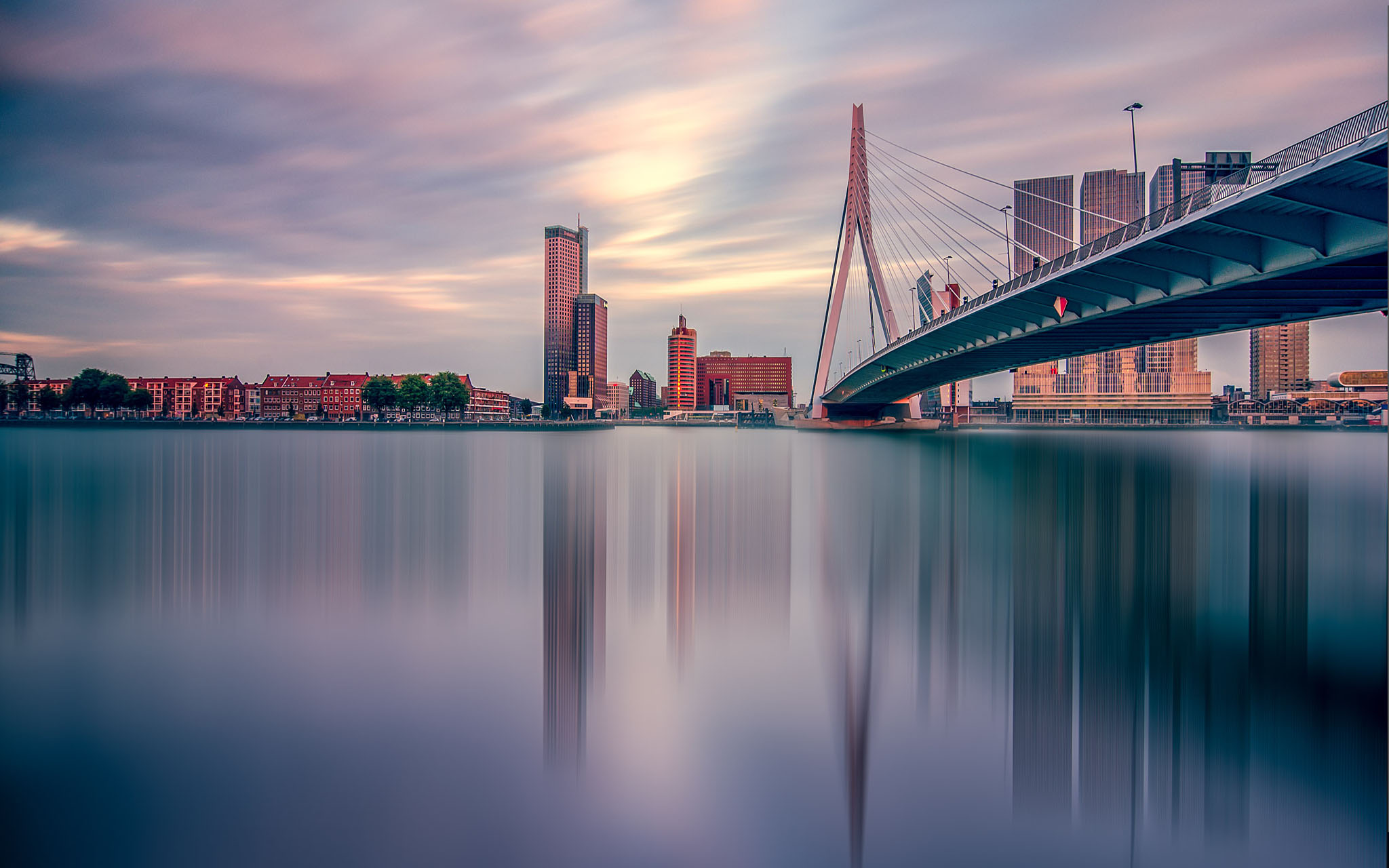 Our country is very small but dynamic
 Traditionally we are dependent on other countries
 The Dutch are found and accepted everywhere

                                                                
					 
					
                                                                         Join us to open your vision and world
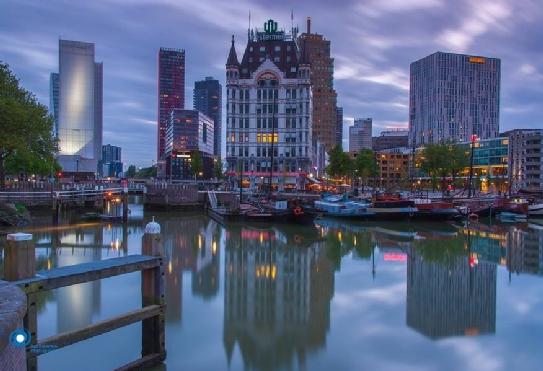